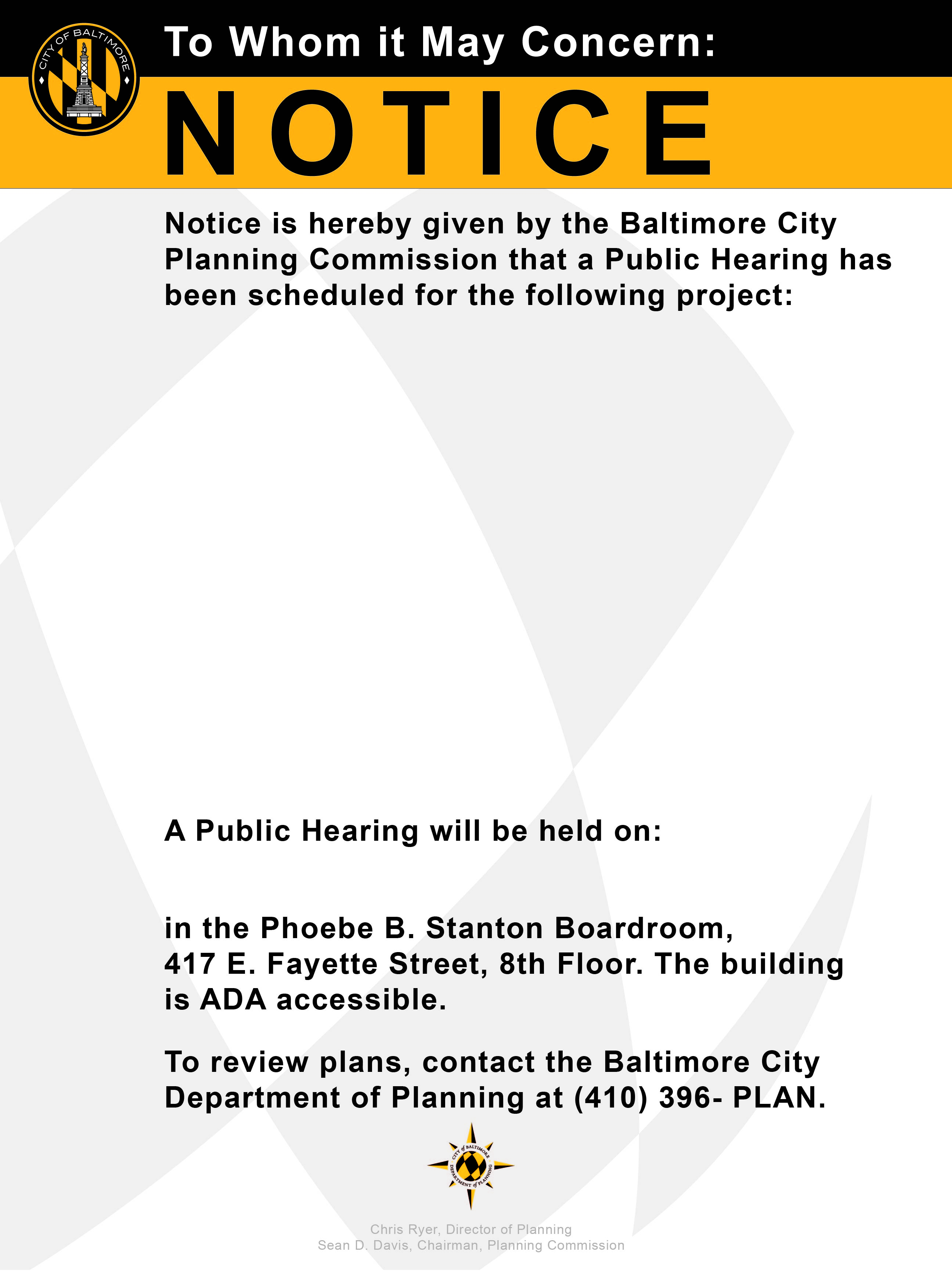 Add address here.
Address:
Description:
Add project description here.
Applicant:
Add applicant contact information here.
Month Day, Year